MANAGEMENT de la QUALITEPPP
1
La Qualité
Introduction
La définition  internationale normalisée nous indique: 
Qualité : Aptitude d’un ensemble de caractéristiques intrinsèques à satisfaire des exigences 

Exigence : Besoin ou attente formulés, habituellement implicites ou imposées
2
Historique
Evolution au cours du 20 ième siècle :

L’Inspection de la Qualité  (1900-1930)
Le Contrôle Qualité 
L’Assurance Qualité 
La Qualité Totale
L’ ISO ( en français Organisation internationale de normalisation) a été créée juste après la guerre et est entrée officiellement en fonction le 23 février 1947
‘’favoriser le développement de la normalisation et des activités connexes dans le monde, en vue de faciliter entre les nations les échanges de biens et de services, et en vue de développer la coopération dans les domaines intellectuel, scientifique, technique et économique’’
3
Normes de la série ISO 9000
1987 Première édition : ISO 9001
1994 Révision N°1 : ISO 9001,9002,9003 +9000
2000 Révision N°2 : ISO 9001+9000+9004
2008 et 2015 Mises à jour de la norme ISO
4
Comparaison ISO 9001 V1994/V2000
La version 1994 
contenait 20 chapitres
avait tendance à trop mettre l’accent sur les procédures
Son efficacité vis du client n’était pas forcément évidente 
C’était quelque chose plutôt pour les qualiticiens
La version 2000 

ISO 9000 définit les concepts et principes essentiels du management de la qualité

L’ISO 9001 en spécifie les exigences en vue d’assurer une satisfaction régulière de la clientèle

L’ISO 9004 (cohérente avec ISO 9001) par la prise en compte de l’ensemble des parties intéressées (clients, actionnaires, personnel, fournisseurs, collectivités) établit une passerelle vers les pratiques du TQM ( Total Quality Management)
5
Les 8 Principes de Management de la Qualité ISO 9000
Principe 1 Orientation Client
Principe 2 Leadership
Principe 3 Implication du Personnel
Principe 4 Approche Processus
Principe 5 Management par approche Système
Principe 6 Amélioration Continue
Principe 7 Approche Factuelle pour la prise de décision
Principe 8 Relations mutuellement bénéfiques avec les fournisseurs
6
Principe 1 Orientation Client
Les organismes dépendent de leurs clients, il convient donc qu’ils en comprennent les besoins présents et futurs, qu’ils satisfassent leurs exigences et qu’ils s’efforcent d’aller au-devant de leurs attentes 

Cerner et comprendre les besoins et attentes du client
Assurer que les objectifs de l’organisme sont en phase avec les besoins et les attentes du client
Exposer les besoins et les attentes du client dans tout l’organisme
Mesurer la satisfaction du client et agir sur les résultats
7
Principe 2 Leadership
Les dirigeants établissent la finalité et les orientations de l’organisme. Il convient qu’ils créent et maintiennent un environnement interne dans lequel les personnes peuvent pleinement s’impliquer dans la réalisation des objectifs de l’organisme.

Les buts et les objectifs de l’organisme sont compris par le personnel et le motivent
Les défauts de communication entre les différents niveaux d’un organisme sont réduits au minimum
Etablir une vision claire du futur de l’organisme
Etablir la confiance et éliminer les craintes
Prendre en compte les besoins de toutes les parties intéressées notamment les clients, les employés, les fournisseurs, les actionnaires, les collectivités locales et la société dans son ensemble
8
Principe 3 Implication du Personnel
Les personnes à tous niveaux sont l’essence même d’un organisme et une totale implication de leur part permet d’utiliser leurs aptitudes au profit de l’organisme 

Personnel motivé, impliqué, et engagé pour l’organisme 
Membres du personnel responsables de leurs performances
Le personnel accepte d’être responsabilisé et d’assumer sa part de responsabilité à résoudre les problèmes 
Le personnel partage librement le savoir faire et l’expérience.
9
Principe 4 Approche Processus
Un résultat escompté est atteint de façon plus efficient lorsque les ressources et activités afférentes sont gérées comme un processus.

Processus : Toute activité utilisant des ressources et gérée de manière à permettre la transformation d’éléments d’entrée en éléments de sortie peut être considérée comme un processus
 
Lorsqu’elle est utilisée dans un système de management de la qualité, cette approche processus souligne l’importance 
de comprendre et de satisfaire les exigences 
de considérer les processus en terme de valeur ajoutée
de mesurer la performance et l’activité des processus 
d’améliorer en permanence des processus sur la base de mesures
10
Principe 4 Approche Processus
En clair ?, définition de base d’un système de management de la qualité à savoir :
La satisfaction du client
L’atteinte d’objectifs propres
L’amélioration permanente

Alors chaque processus, qui est une composante de l’organisation doit pouvoir démontrer de manière factuelle sa contribution à ces 3 finalités essentielles
11
Principe 4 Approche Processus
Par exemple la fonction commerciale est un processus, elle est constituée de ressources humaines et matérielles qui travaillent et qui produisent des données de sorties tangibles par exemple des commandes ou des nouveaux clients

Autre exemple: la fonction recherche et développement est un autre processus, elle produit des données de sortie qui sont par exemple des dossiers produits, des spécifications techniques

La norme ISO 9001:2000 préconise l’approche processus comme étant une solution à la mauvaise communication entre processus, elle évoque les interrelations entre processus

C’est la voix du client qui unit tous les processus
12
Principe 5 Management par approche Système
Identifier, comprendre et gérer des processus corrélés comme un système contribue à l’efficacité et l’efficience de l’organisme à atteindre ses objectifs 

Compréhension des interdépendances entre les processus du système

Assurer une meilleure compréhension des rôles et des responsabilités nécessaires pour réaliser les objectifs communs et réduire ainsi les blocages inter fonctionnels.
13
Principe 6 Amélioration Continue
Il convient que l’amélioration continue de la performance globale d’un organisme soit un objectif permanent de l’organisme

C’est directement inspiré de la roue de DEMING PDCA
Plan: Planifier, Prévoir, Anticiper
DO : Faire , Agir, Mettre en œuvre
Check : Contrôler, Comparer le réel et le Prévu
Act: Agir, réagir , Améliorer pour le futur
14
Principe 6 Amélioration Continue
Utilisation d’une approche cohérente à l’ensemble de l’organisme en vue de l’amélioration continue 

Assurer la formation du personnel aux méthodes et outils d’amélioration continue 

L’amélioration continue des produits, processus et systèmes devient un objectif de chaque individu dans l’organisme.
15
Principe 7 Approche Factuelle pour prise de décision
Les décisions efficaces se fondent sur l’analyse de données et d’informations 

Meilleure aptitude à démontrer l’efficacité des décisions antérieures par référence à des données factuelles enregistrées

Augmenter l’aptitude à examiner, mettre en cause et changer les opinions et les décisions

Garantir que les données et les informations sont suffisamment exactes et fiables 

Analyser les données et les informations à l’aide de méthodes valides

Prises de décisions et actions fondées sur une analyse factuelle, équilibrée par l’expérience
16
Principe 8 Relations mutuellement bénéfiques avec les fournisseurs
Un organisme et ses fournisseurs sont interdépendants et des relations mutuellement bénéfiques augmentent les capacités des deux organismes à créer de la valeur -> créer des partenariats

Aptitude accrue à créer de la valeur pour les 2 parties 

Souplesse et rapidité des réactions face à l’évolution du marché ou des besoins et des attentes du client

Etablir des relations qui équilibrent les gains à court terme et des considérations à long terme

Identifier et choisir les fournisseurs clés
17
ISO 9001
8 chapitres :

1- Domaine d’application 
2- Références normatives (propres au secteur d’activité : agroalimentaire, pharma)
3- Termes et définitions
4- Système de management de la qualité (processus + documentation)
5- Responsabilités de la Direction (objectifs, planification)
6- Management des Ressources
7- Réalisation des Produits
8- Mesure, analyse, amélioration
18
ISO 9001
4- Système de management de la qualité (processus + documentation)
4.1 Exigences générales

4.2 Exigences générales relatives à la documentation

4.2.1 Généralités
4.2.2 Manuel Qualité
4.2.3 Maîtrise des documents
4.2.4 Maîtrise des enregistrements relatifs à la qualité
19
ISO 9001- Ch 4 Manuel qualité
Exemple de manuel qualité
20
ISO 9001- Ch 5 exemples
5- Responsabilités de la Direction (objectifs, planification)
5.1 Engagement de la direction
5.2 Écoute client
5.3 Politique qualité
5.4 Planification
5.4.1 Objectifs qualité
5.4.2 Planification du système de management de la qualité
5.5 Responsabilité, autorité et communication
5.5.1 Responsabilité et autorité
5.5.2 Représentant de la direction
5.5.3 Communication interne
5.6 Revue de direction
5.6.1 Généralités
5.6.2 Éléments d'entrée de la revue
5.6.3 Éléments de sortie de la revue
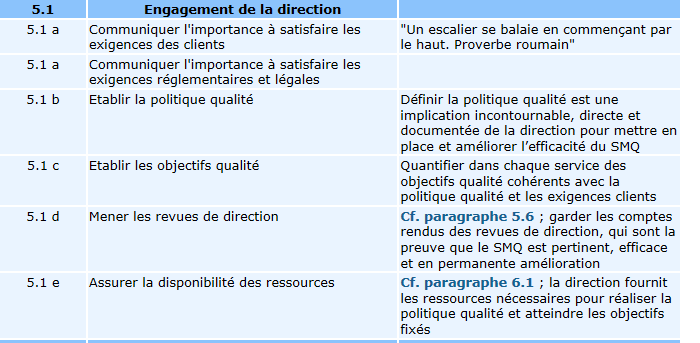 21
ISO 9004
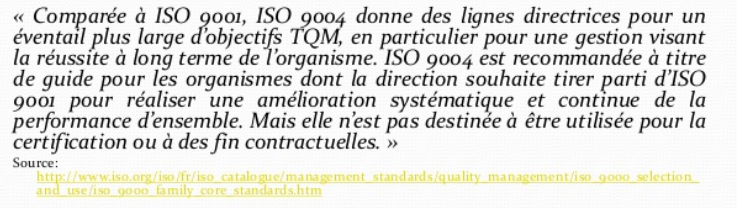 22
ISO 9004
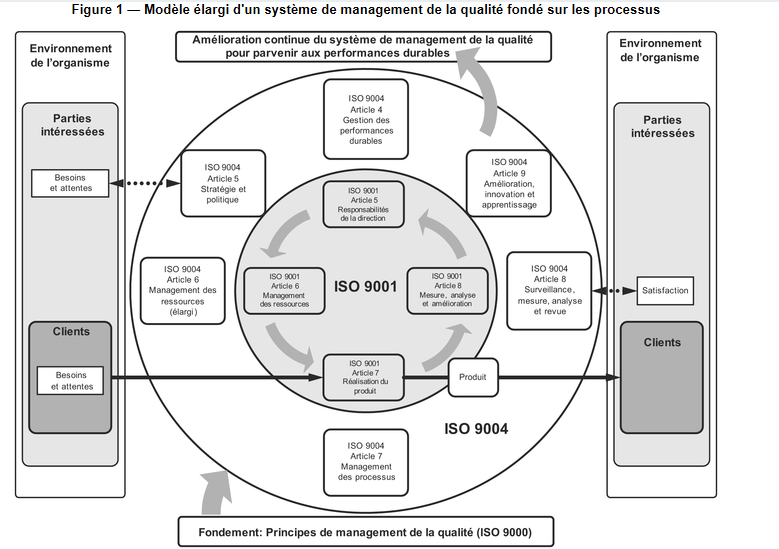 23